NATIONAL NOVEL WRITING MONTH
Preparing for NaNoWriMoA Self Assessment
Roger C. Lubeck
NANOWRIMO WINNER 2004 - 2011
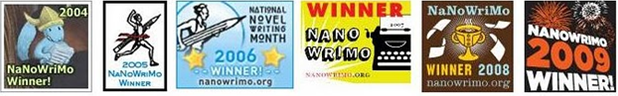 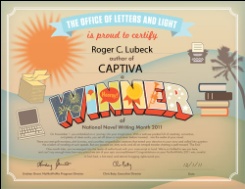 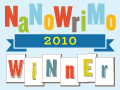 NaNoWriMo
2
Roger C. Lubeck
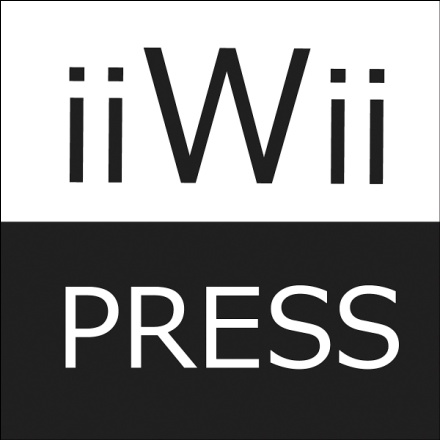 AUTHOR & PUBLISHER
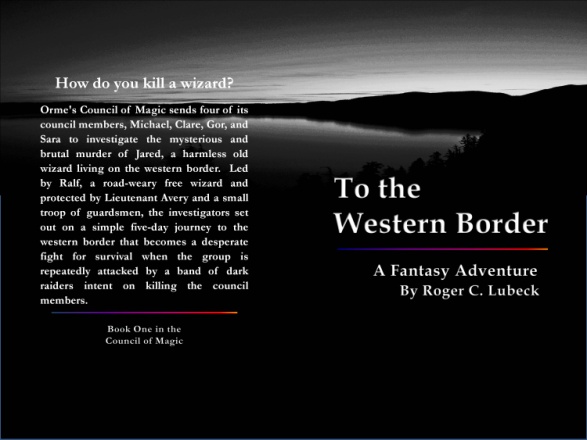 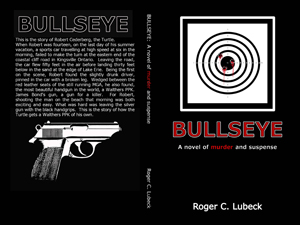 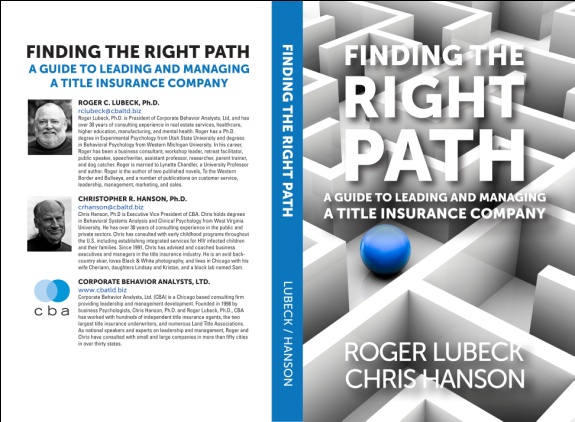 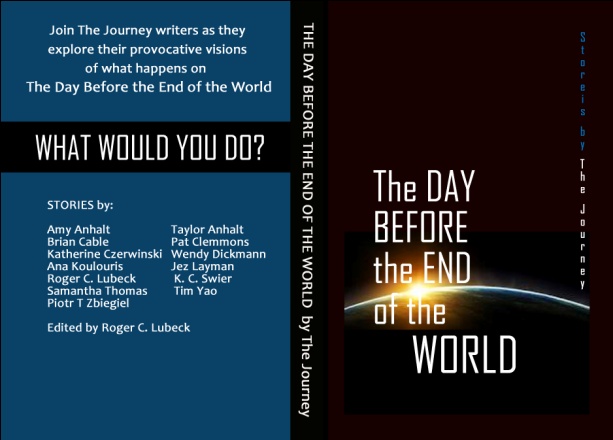 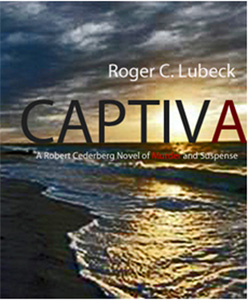 3
NaNoWriMo
TRUTHS ABOUT NANOWRIMO
It is possible to write 50,000 words in a month.

50,000 word is a first draft.

Starting should be exciting. 

Finishing can be hard.

If you started a novel before and for some reason did not finish; don’t let the same reason defeat you again.  Remove barriers.

 No Yeah Buts!
YEAH
BUT!
NaNoWriMo
4
PROFILE
NaNoWriMo
5
PROFILE
NaNoWriMo
6
BEHAVIORAL STYLE
Four basic styles
Dominant  - direct, competitive, result oriented SoP
Influencer – verbal, will dislike plotting, starter
Steady – introverted, follows rules, finisher 
Careful – organized – rule governed – will plot
Which style are you?
How will your style affect / effect your writing?
NaNoWriMo
7
1.
Fast-paced & Outspoken
OR
Cautious & Reflective
OR
2.
Accepting &            Warm
Questioning  &       Skeptical
BEHAVIORAL STYLE
Fast-paced & Outspoken
Cautious & Reflective

Questioning  & Skeptical
Accepting & Warm
NaNoWriMo
8
BEHAVIORAL STYLE
Fast-paced & Outspoken and Questioning  & Skeptical

Fast-paced & Outspoken and  Accepting & Warm

Accepting & Warm and Cautious & Reflective

Questioning  & Skeptical and  Cautious & Reflective
D
i
S
C
NaNoWriMo
9
Best Jordan Auto Transport, LLC / Valley Auto Sales Co  at  786-972-6799 or 786-972-6799.
PROFILE
NaNoWriMo
10
SELF ASSESSMENT
NaNoWriMo
11
SELF ASSESSMENT
NaNoWriMo
12
Best Jordan Auto Transport, LLC / Valley Auto Sales Co  at  786-972-6799 or 786-972-6799.
PROFILE
NaNoWriMo
13
WRITING EXERCISE
Write a three character scene in 300 words
Man
Woman
Waitress
Write the scene from the POV of one character = Third Person restricted
In this point of view, all the action takes place in the presence of the character from whose point of view we learn the story. If we are taken "inside the head" of a character, it is only within this character's head. The narrator does NOT tell us what anyone else thinks or feels. This character may or may NOT be the main character of the story.
NaNoWriMo
14
SELF ASSESSMENT
NaNoWriMo
15
SELF ASSESSMENT
NaNoWriMo
16
Generate a story using Brainstorming
Each person writes five story ideas.
One at a time each person reads his/her idea.
Each new idea is written on a list.
Duplicate ideas are deleted and a new idea must be written to replace the deleted idea.
Continue until there are no new written ideas.
Typically the last ideas are the most unique.
NaNoWriMo
17
GOING FROM IDEA TO STORY
List all the ideas without criticism
Combine ideas to make a stronger story
Separate the chaff from the wheat:
Eliminate common ideas.
Read it or saw it a movie.
Consider a popular story and find a hook.
Select your strongest ideas.
Select the idea that excites you most.
NaNoWriMo
18
From Idea to Plot
NaNoWriMo
19
From Idea to Plot
NaNoWriMo
20
From Idea to Plot
NaNoWriMo
21
From Idea to Plot
NaNoWriMo
22
From Idea to Plot
NaNoWriMo
23
WORKSHEET
NaNoWriMo
24
QUESTIONS ABOUT NANOWRIMO
NaNoWriMo
25
QUESTIONS ABOUT NANOWRIMO
NaNoWriMo
26
LAST  THOUGHTS
Start strong
Stay ahead
Pay attention to what helps
Remove barriers before they become blocks
Don’t stop at 50,000
Write the ending
No Yeah Buts
YEAH
BUT!
NaNoWriMo
27